Advent
Preparing for Jesus
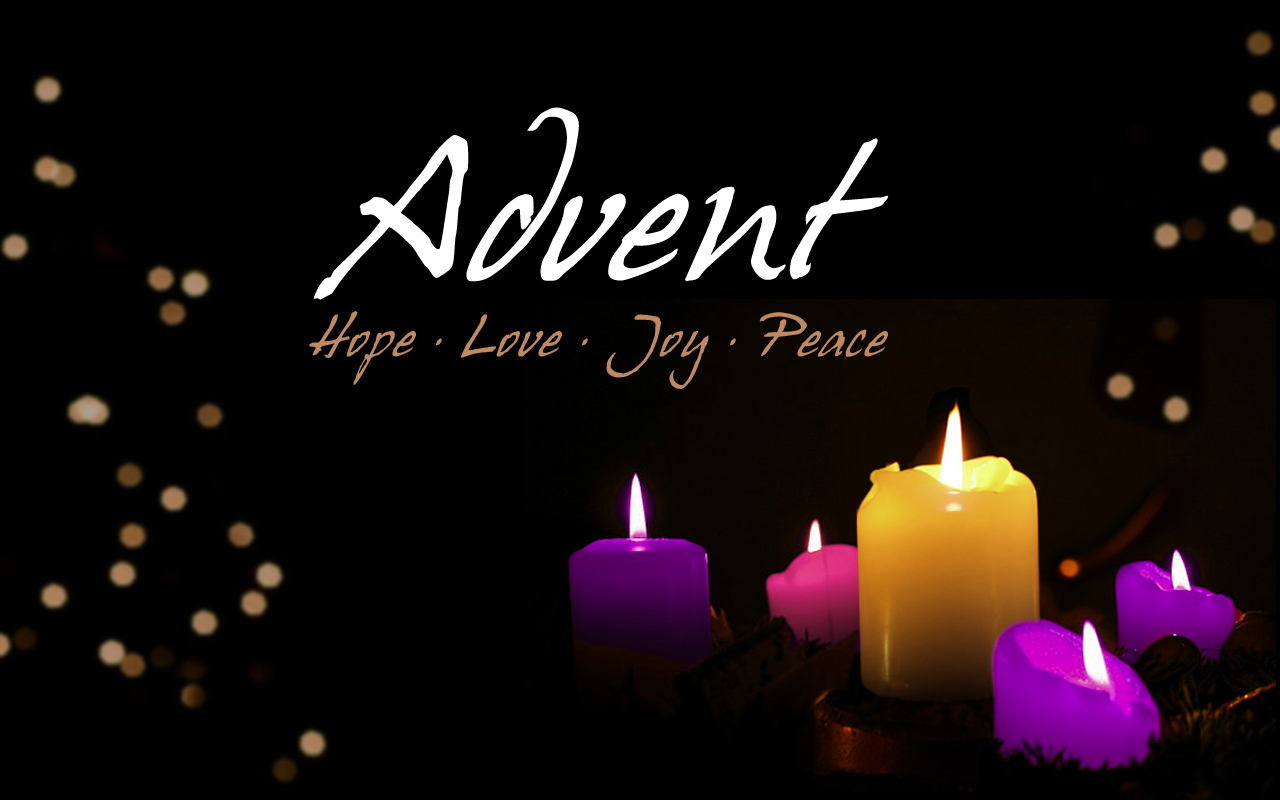 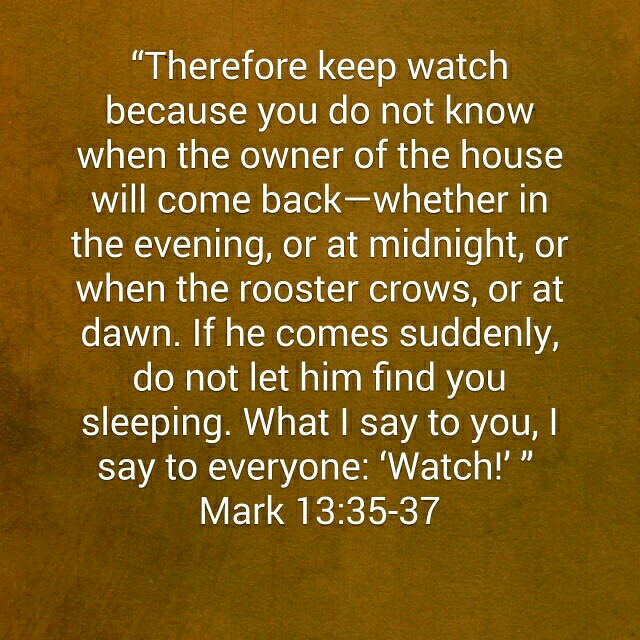 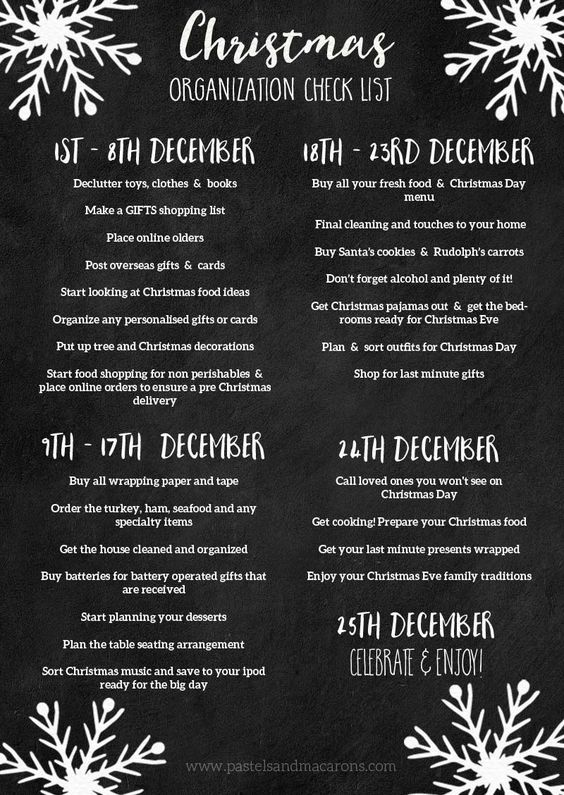 1 The beginning of the good news about Jesus the Messiah, the Son of God, 2 as it is written in Isaiah the prophet:

“I will send my messenger ahead of you,
    who will prepare your way”—
3 “a voice of one calling in the wilderness,
‘Prepare the way for the Lord,
    make straight paths for him.’”

4 And so John the Baptist appeared in the wilderness, preaching a baptism of repentance for the forgiveness of sins.
5 The whole Judean countryside and all the people of Jerusalem went out to him. Confessing their sins, they were baptized by him in the Jordan River. 6 John wore clothing made of camel’s hair, with a leather belt around his waist, and he ate locusts and wild honey.    7 And this was his message: “After me comes the one more powerful than I, the straps of whose sandals I am not worthy to stoop down and untie. 8 I baptize you with water, but he will baptize you with the Holy Spirit.”


					Mark 1:1-8
Prophecy Given
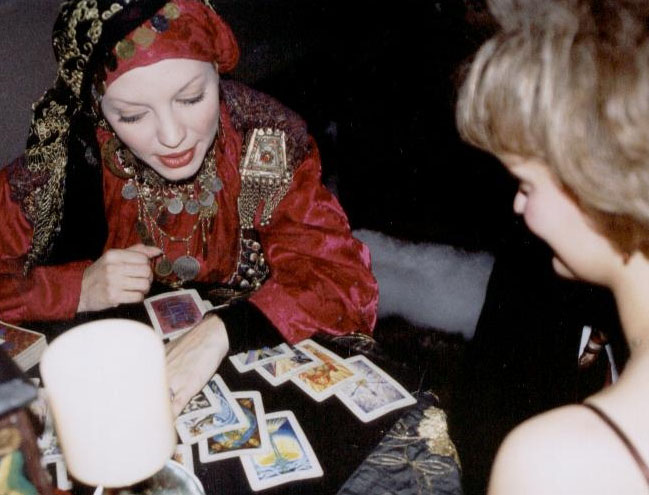 Anyone who does these things is detestable to the Lord.
			Deuteronomy 18:12
1 The beginning of the good news about Jesus the Messiah, the Son of God, 2 as it is written in Isaiah the prophet:

“I will send my messenger ahead of you,
    who will prepare your way”—
3 “a voice of one calling in the wilderness,
‘Prepare the way for the Lord,
    make straight paths for him.’”
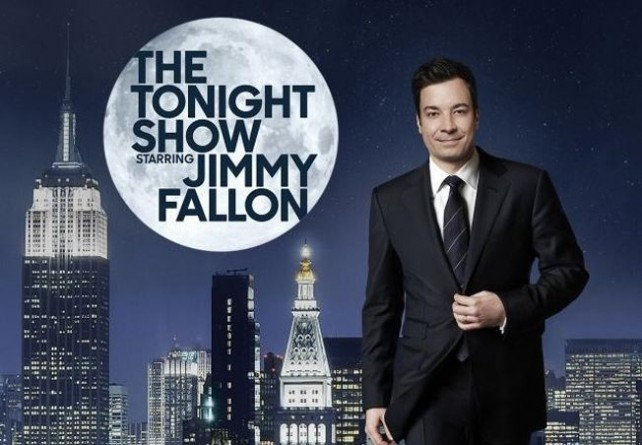 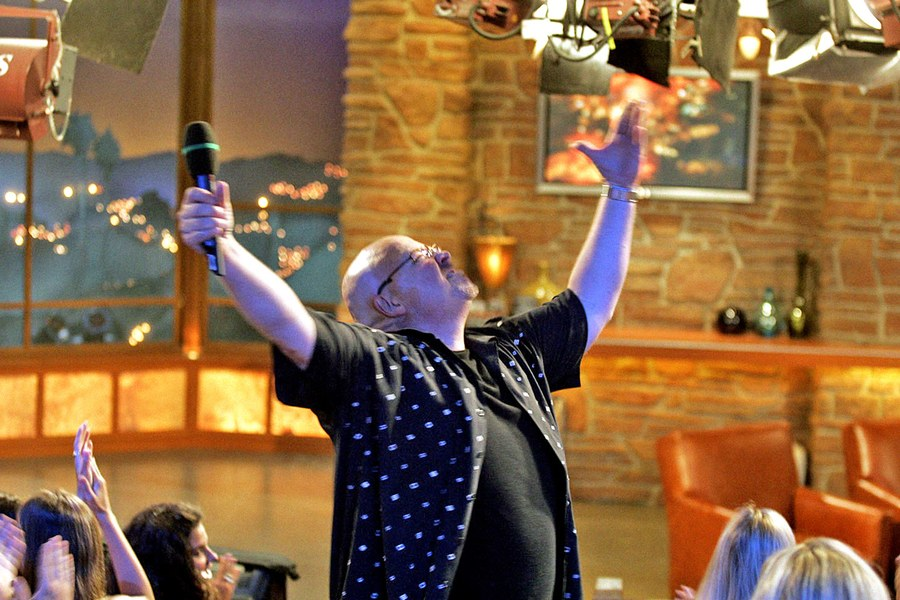 Richard Lundblade
Prophecy Fulfilled
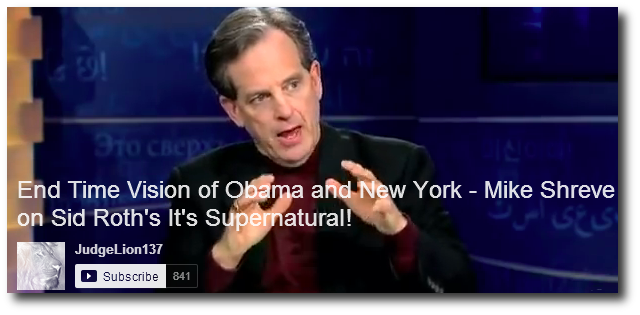 But any prophet who falsely claims to speak in my name or who speaks in the name of another god must die.

			Deuteronomy 18:20
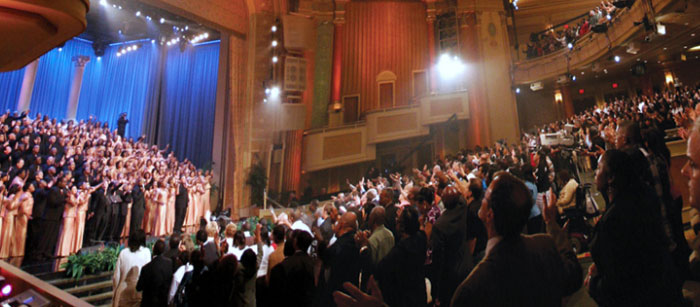 4 And so John the Baptist appeared in the wilderness, preaching a baptism of repentance for the forgiveness of sins. . .

6 John wore clothing made of camel’s hair, with a leather belt around his waist, and he ate locusts and wild honey. 7 And this was his message: “After me comes the one more powerful than I, the straps of whose sandals I am not worthy to stoop down and untie. 8 I baptize you with water, but he will baptize you with the Holy Spirit.”
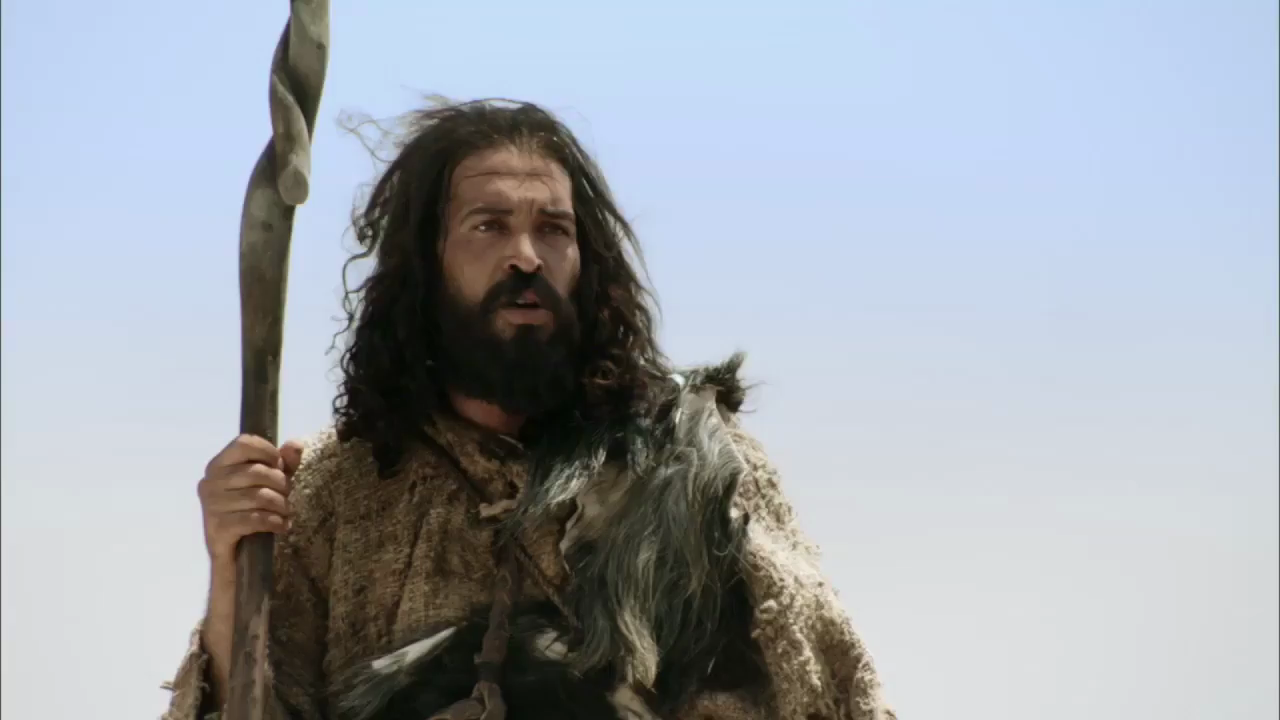 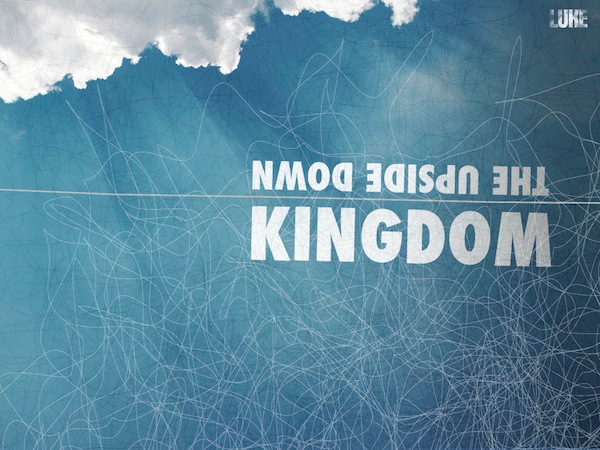 Prophecy Received
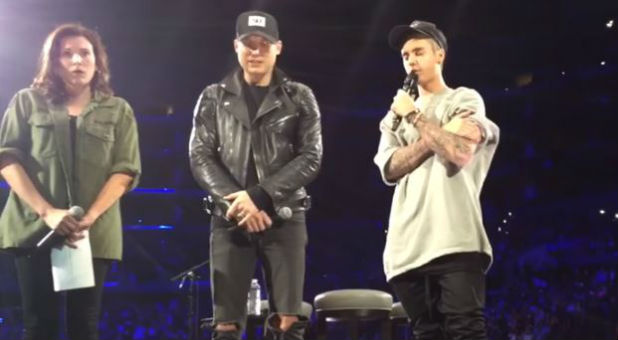 5 The whole Judean countryside and all the people of Jerusalem went out to him. Confessing their sins, they were baptized by him in the Jordan River.
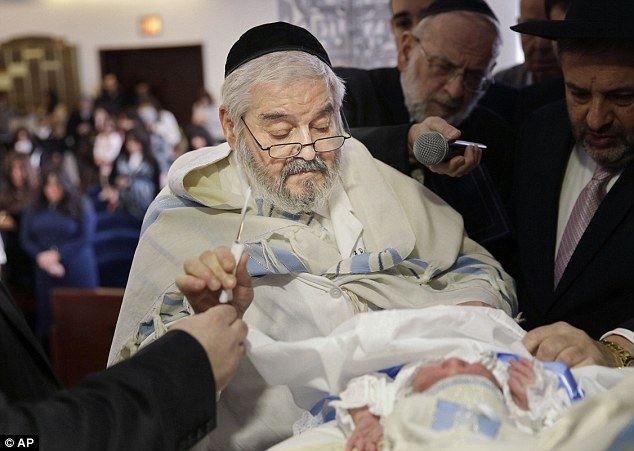 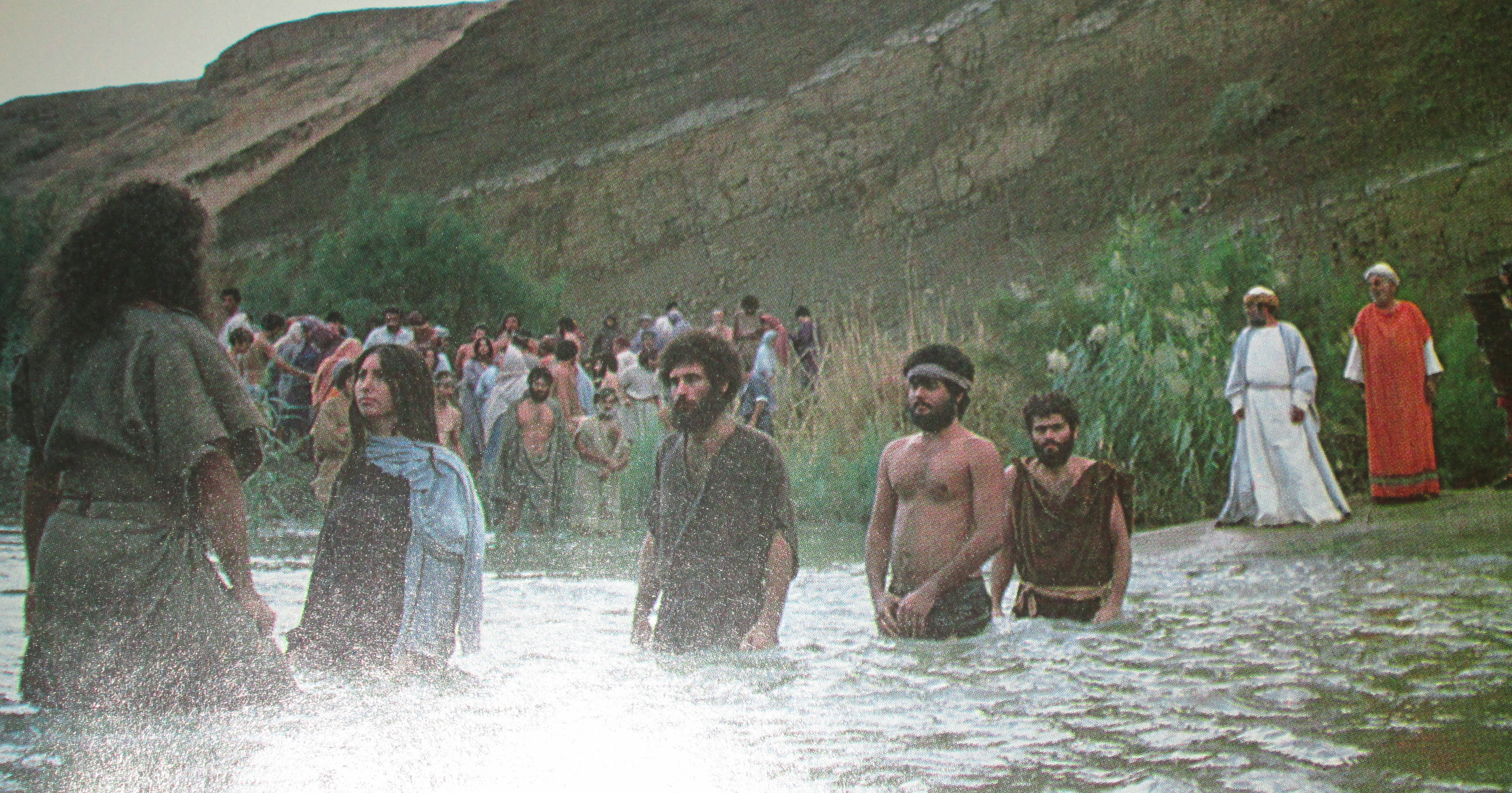 Apply
Confess Your Sins
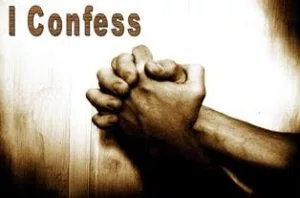 Live Out Your Baptism
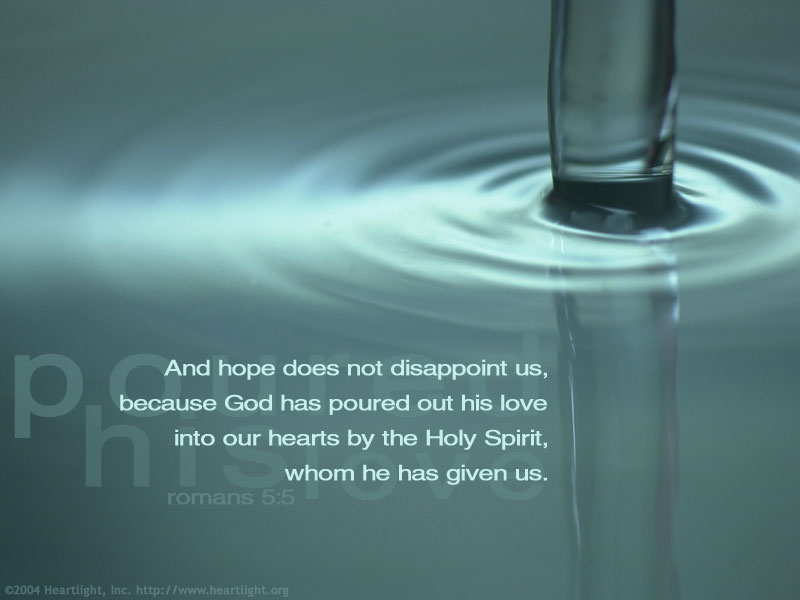